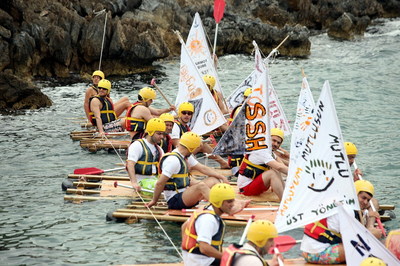 TREASURE ISLANDTEAMWORK ACTIVITY2015
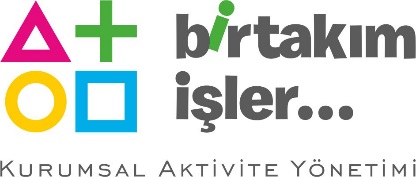 TREASURE ISLAND
[FICTION ]
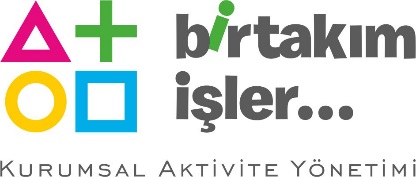 TREASURE ISLAND
[BENEFITS]
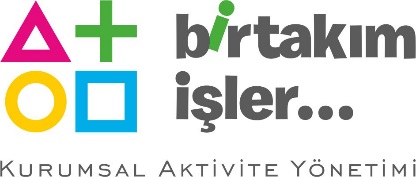 TREASURE ISLAND
[STAGES OF THE “TREASURE ISLAND” ACTIVITY]
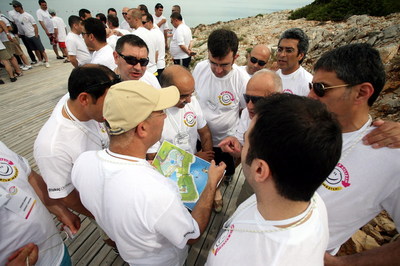 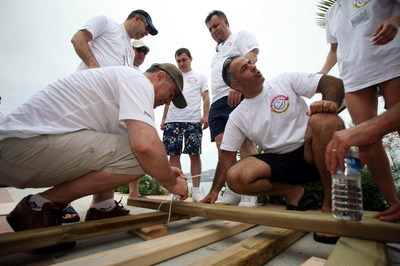 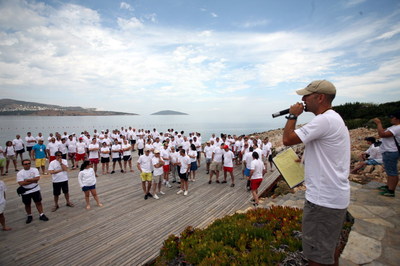 HEATING UP
PLANNING
BUILDING A RAFT
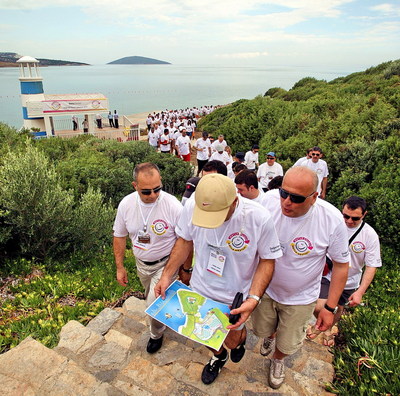 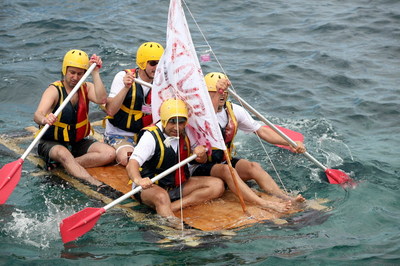 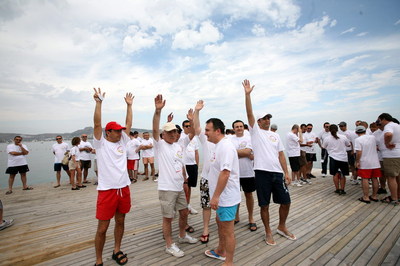 FORMING TEAMS
ROWING TO THE ISLAND
FINDING THE PIECES
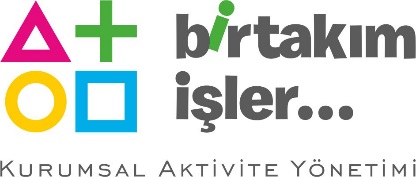 TREASURE ISLAND
[GETTING ACQUAINTED AND FORMING TEAMS]
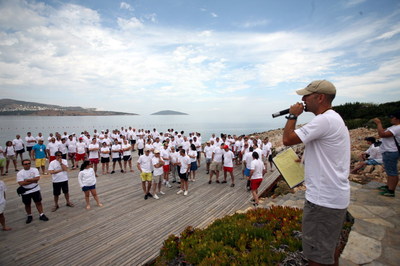 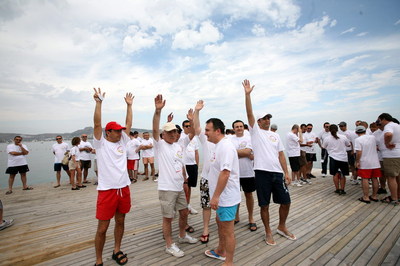 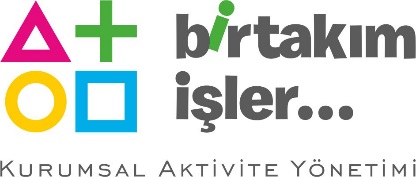 TREASURE ISLAND
[HEATING UP ]
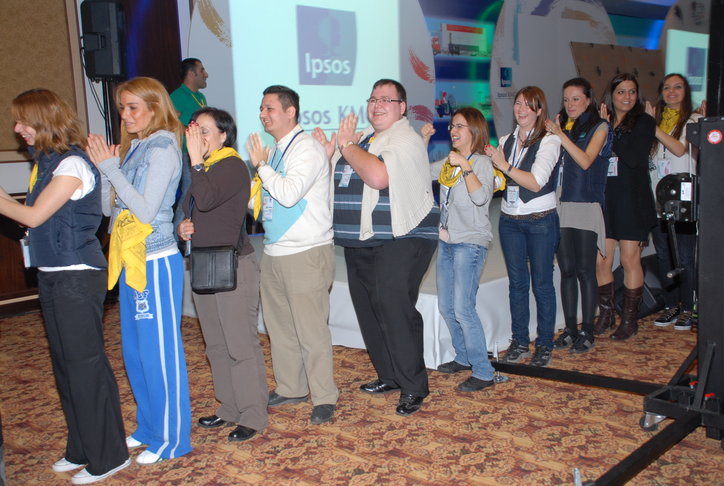 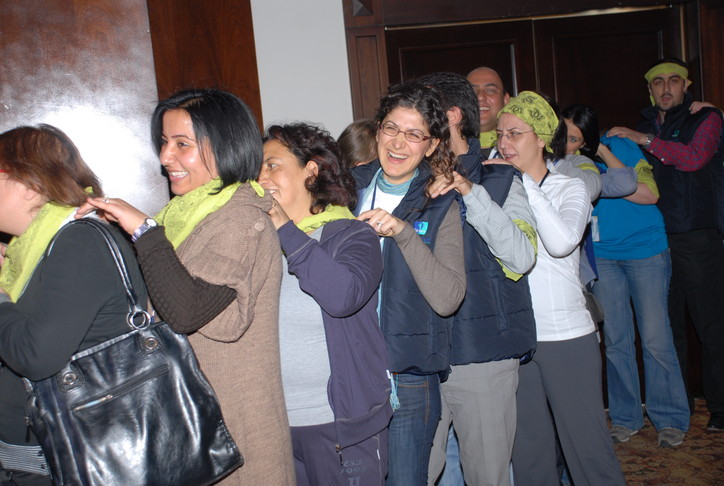 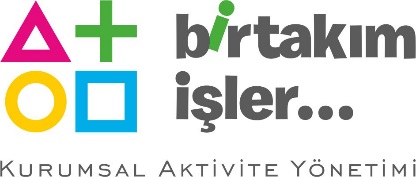 TREASURE ISLAND
[FINDING THE HIDDEN PIECES]
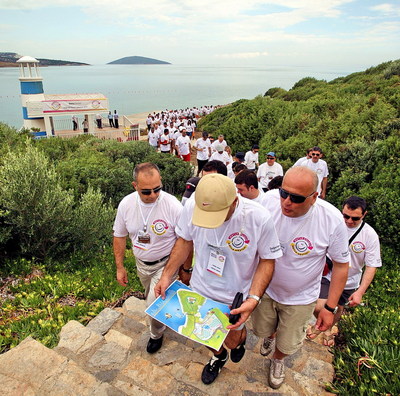 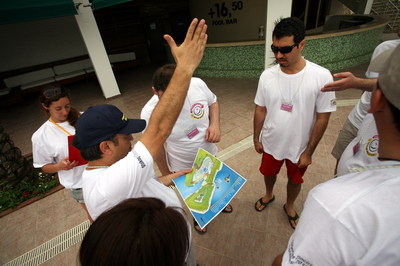 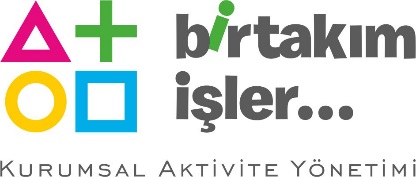 TREASURE ISLAND
[BUILDING A RAFT]
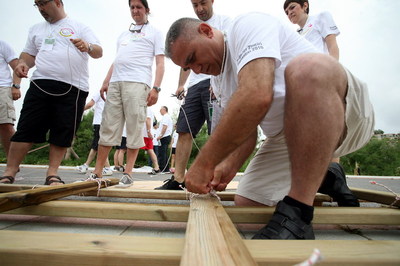 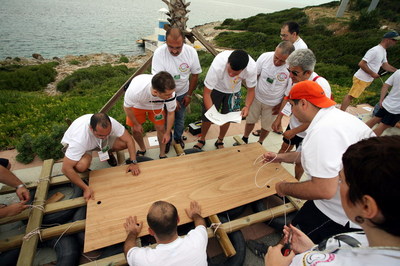 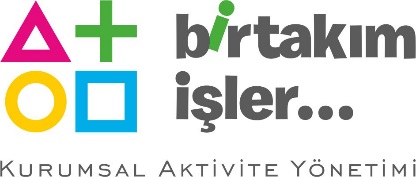 TREASURE ISLAND
[STARTING FOR THE ISLAND]
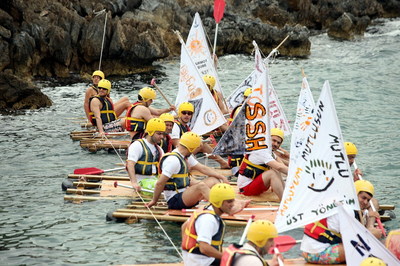 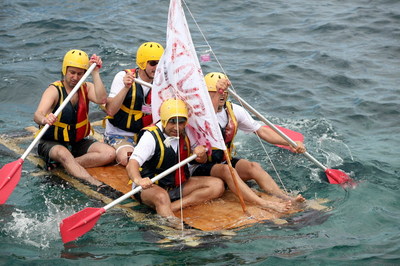 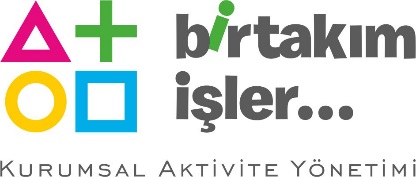 TREASURE ISLAND
[THE END]
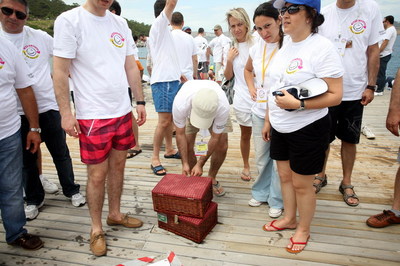 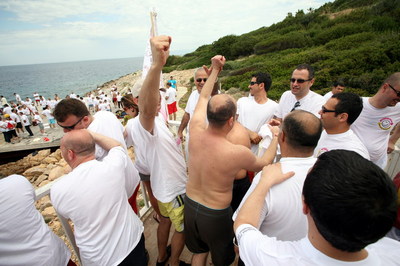 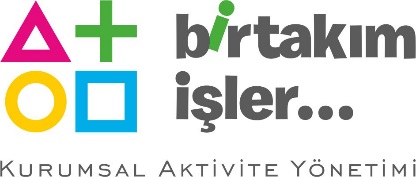 TREASURE ISLAND
[FINAL]
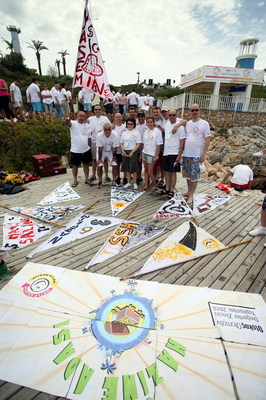 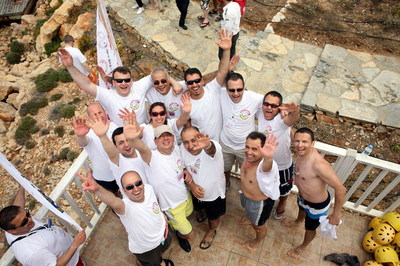 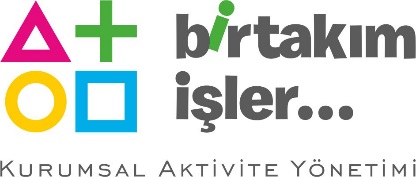 TREASURE ISLAND
[PREPARATION AND SET-UP]
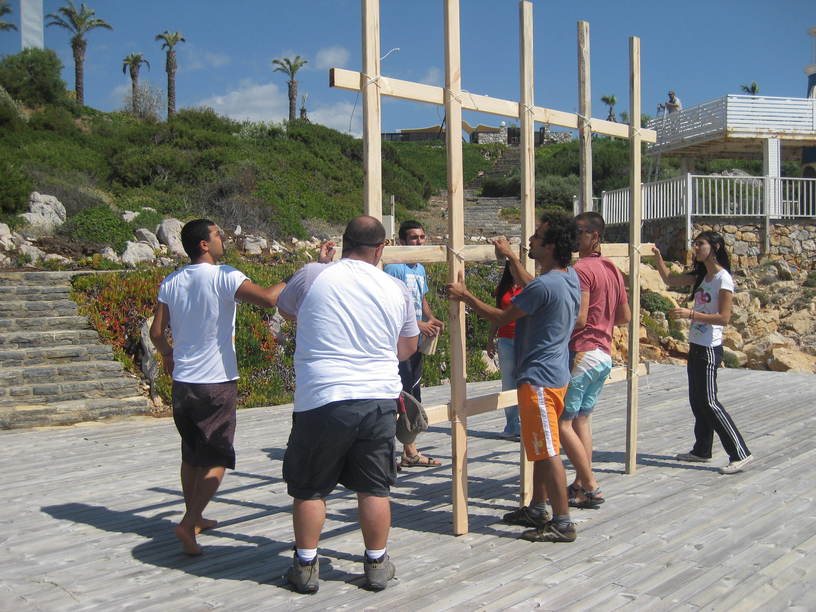 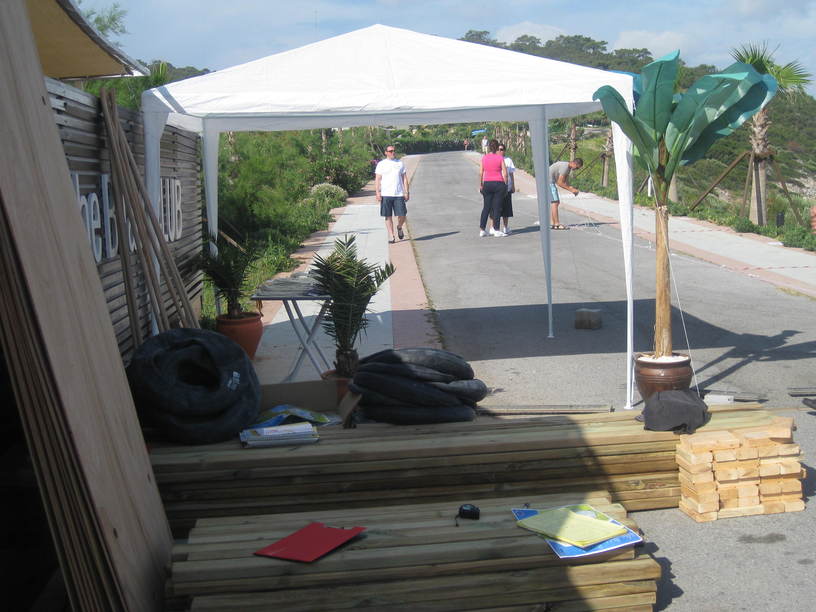 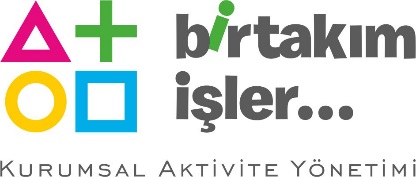 TREASURE ISLAND
[EXECUTIVE TEAM]
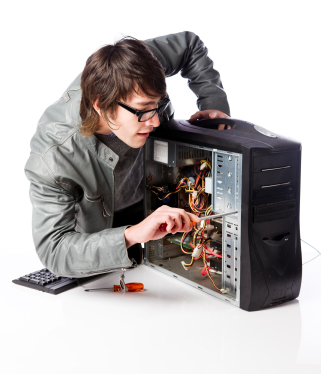 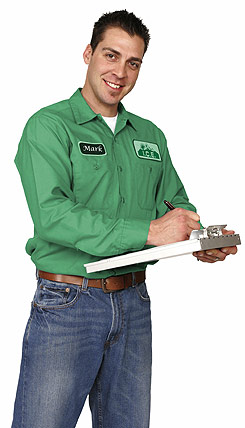 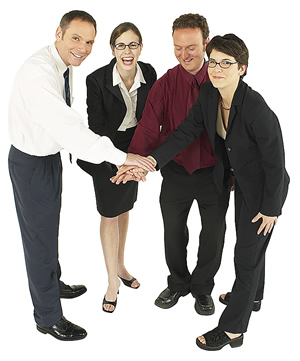 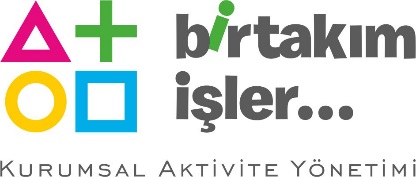 TREASURE ISLAND
[TIME TABLE]
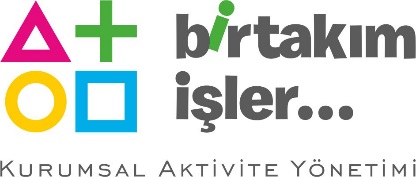 TREASURE ISLAND
[COSTING]
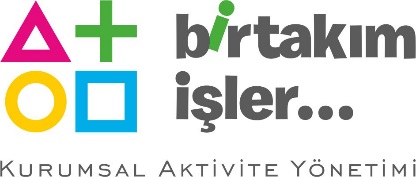 TREASURE ISLAND
[GRATITUDE]
THANKS A LOT
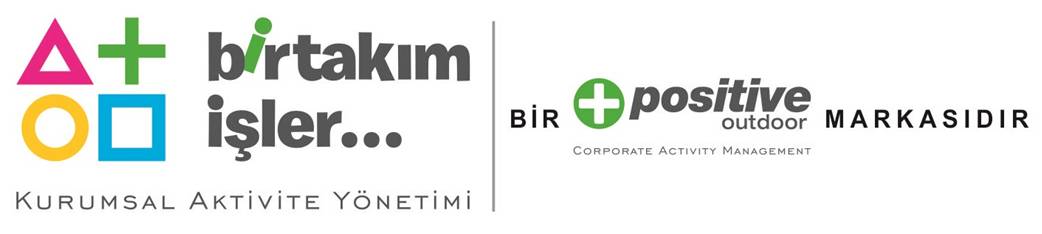 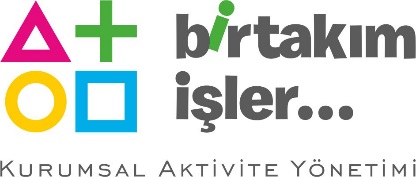 TREASURE ISLAND